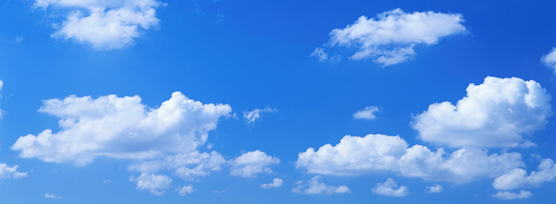 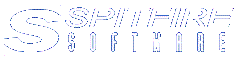 Client Webinar Series
Time to Reach New Heights
Secrets of Compliance
July 14, 2016
Agenda
Objective: Understanding Spitfire’s Compliance Engine
Setup
Two Levels
Vendor-level
Subcontract-level
Compliance Types
User Defined Types
% paid
Effective & Expiration date
Received Date
Enforcement
Auto
Block
Warn
Every Day Use
Blocks Pay Request Approval
Compliance Notification direct to Vendor
Alerts to you and/or Vendor
Compliance Log
Out of Compliance only
All Compliance Items
How it Works
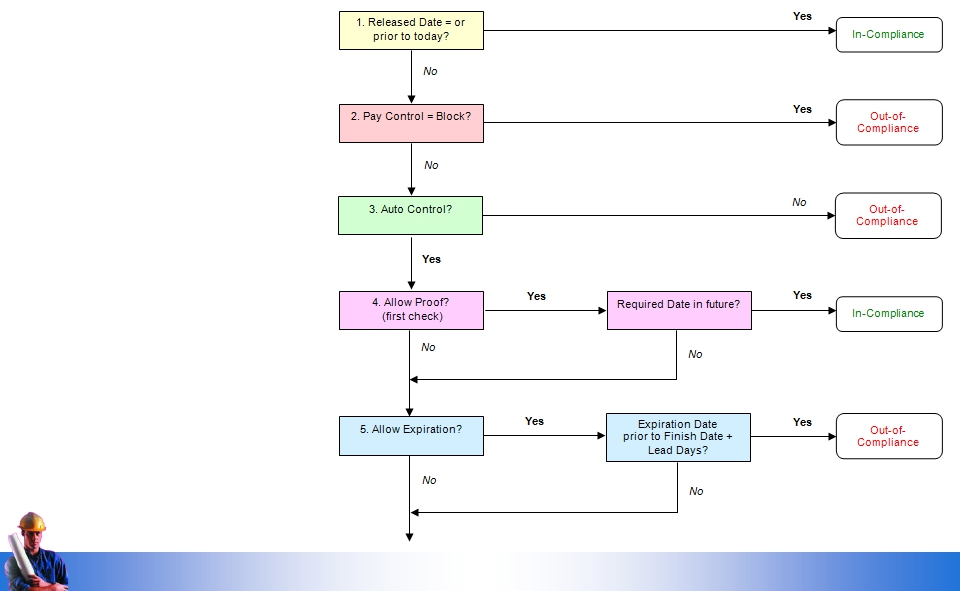 Note: Compliance
	Types set to
	Warn are not
	considered
How it Works
Note: Not all checkpoints apply to each Compliance Item. 
Checkpoints are configured in the Compliance Type
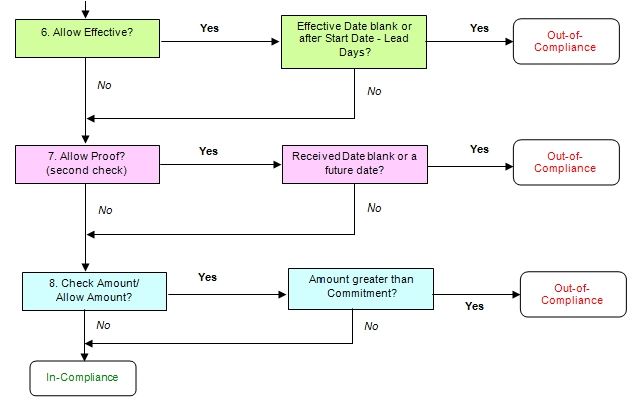 How it Works
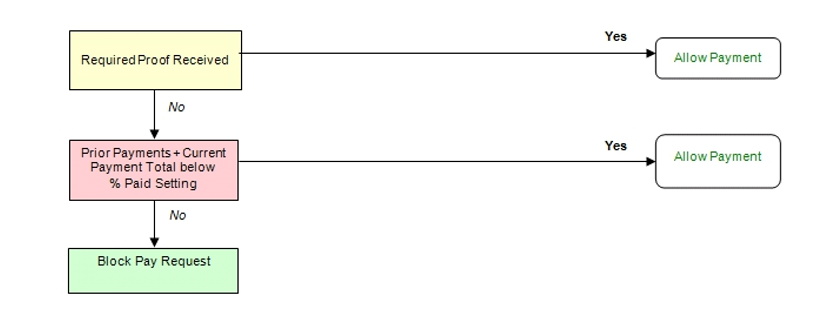 % Complete Compliance Item
Only applies if “out of compliance”
Blocks “approval” of Pay Request if Prior + Current Pay Request Amount exceed % setting
Setup
Step 1: Prepare
		Gather information
Step 2: Use the Code Maintenance tool
		Create subtypes for your vendors and
		subcontractors
Step 3: Use the UI Configuration tool
		Customize Vendor and Commitment Doc types
Step 4: Use the Compliance Types tool
		Edit existing Compliance types
		Create new Compliance types
		Create automatic workflow for your
		Compliance Items
Step 5: Use ICTOOL
		Turn on Automatic Workflow on the sfATC tab of the Spitfire Installation and Configuration tool
Step 6: Use the Roles tool
		Create a Role to receive the out-of-compliance Alerts
Step 7: Use the Alert Subscriptions tool
	Set up a subscription for out-of-compliance
	Alerts
Step 8: Use the Doc Type tool
	Activate the Compliance Notification Doc
Step 9: Use the Rules Maintenance tool
	Set up the text for Compliance Notification
	documents
Step 10: Use the Routes tool
	Create an automated route for the Compliance
	Notification document
Step 11: Use the Contacts tool
	Give one or more users the “Compliance Staff” Role
Step 12: Test Compliance Tracking and Notification
	Make sure you have set things up correctly
Two Levels
Each Compliance Item can be configured for 
Vendor
Document (Commitment, Pay Request, …)
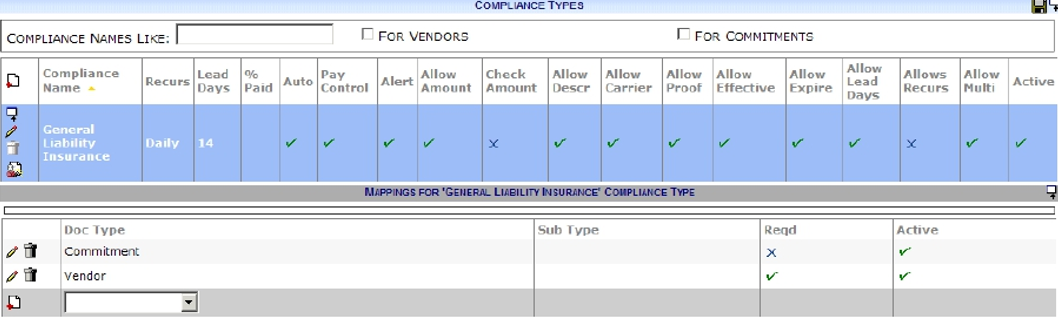 Subtypes
Subtypes allows you to limit your Compliance Item to 
Specific types of Commitments(Subcontracts vs Agreements vs Purchase Orders)
Specific types of Vendors (Subcontractor vs. Suppliers)
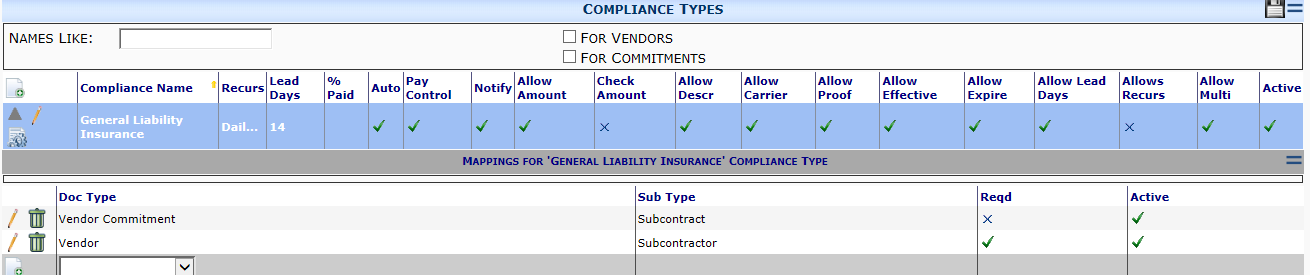 Compliance Types
User Defined 
Ships with Spitfire
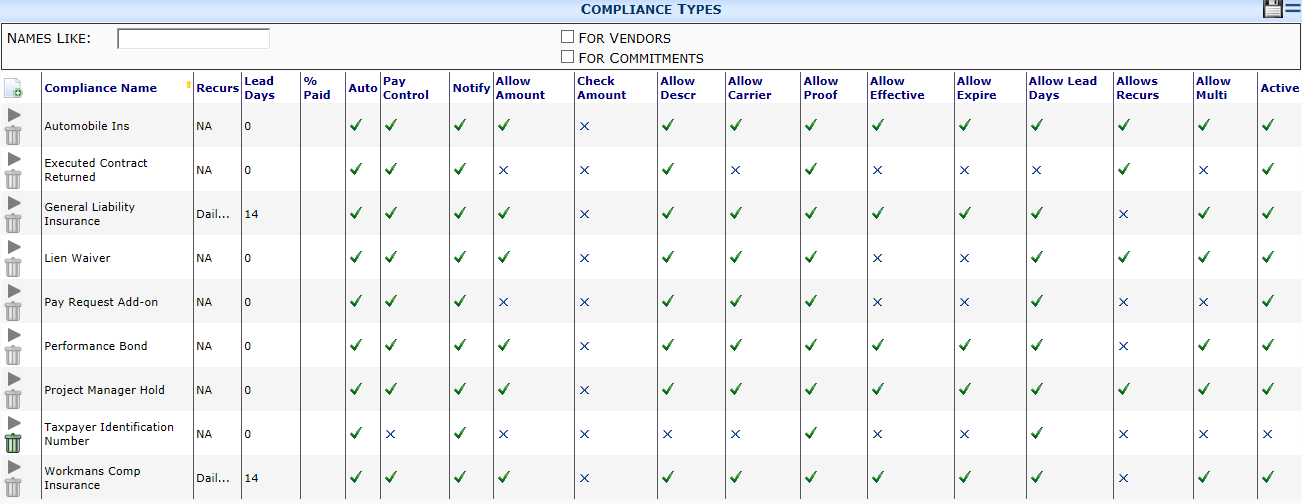 Note: Taxpayer Identification is linked to Dynamics SL | Vendor Maintenance
Alerts and Compliance Notifications
Alerts	
Triggered by Alert Subscriptions
Sent to “contacts with an Alert Subscription
Routees on the Document can be included
Compliance Notifications
Triggered by “Out of Compliance
Recur set on the Compliance Type
Routed to individuals listed on the Predefined Route for Compliance Notifications
Text (by Compliance Type) controlled in the ComplianceNotificationText rule
Compliance Notification Setup
Created by Workflow on the Compliance Type
Auto 
Creates a Compliance Notification document
Sets the Source Contact to the Vendor
Sets the Due Date to the Compliance Item’s Required Date
Sets the Title to the Compliance Type’s Name
Creates three notes (Intro, Issue, Action) for the notification based on the ComplianceNotificationText rule
Applies the predefined route 
If Recur is set: 
Compliance Notification will close and create a new Compliance Notification based on the “recur” setting. 
Just like an Alert that is set to “daily”, “weekly”, etc. – the Compliance Notification will be “resending” every day, every week, etc. until the Compliance Item is “in compliance”
ComplianceNotificationText Rule Group
ComplianceNotificationText rules
Introduction
Notification
Action







If your text is too long for one row – use a $+ to indicate more text
Continue your line item with a .01 and the a .02  (Notification.01 above)
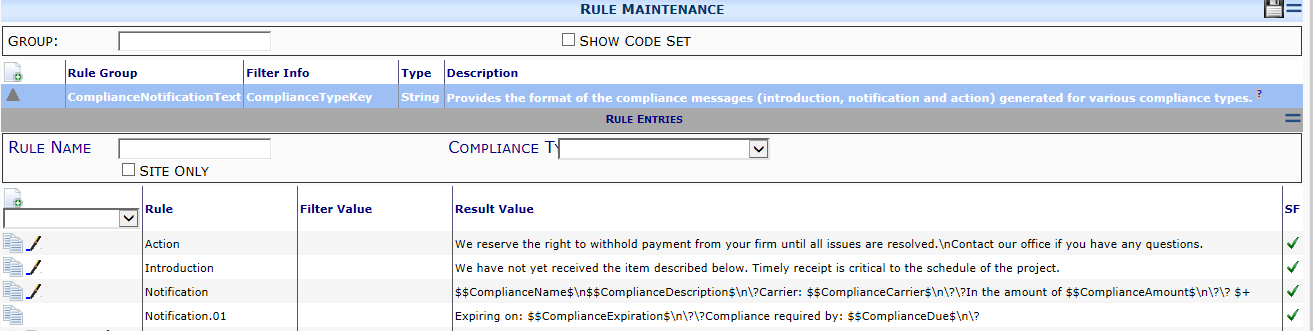 Compliance Text “parameters”
Your text can also include the following placeholders:
\n = a new line.
$$ComplianceAmount$ = the compliance item amount, if any (see \?…\? below).
$$ComplianceCarrier$ = the compliance item carrier, if any (see \?…\? below).
$$ComplianceDescription$ =  the compliance item description.
$$ComplianceDue$ = the compliance item “required by” date and time.
$$ComplianceExpiration$ = the compliance item expiration date, if any (see \?…\? below)
$$ComplianceName$ = the compliance type name
$$ComplianceRoute$ = the text in the WorkflowRouting rule (below).
\?…\? = remove this section if it contains any empty replacements.
And don’t forget 
Add a Predefined Route
Add a TemplateSuggestion: EmailBody template type
Resources
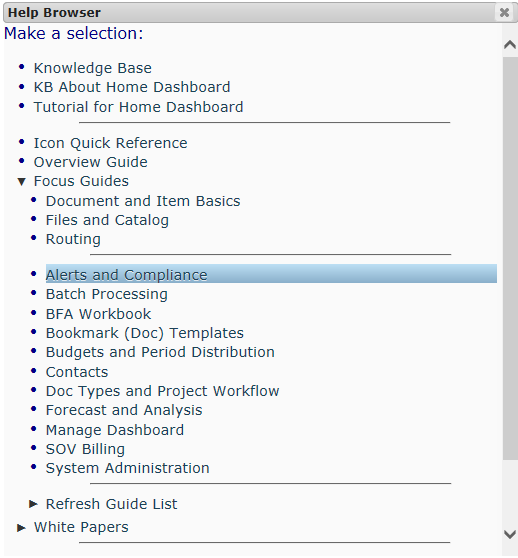 Focus Guide: Alerts and Complianceon the Help menu in Spitfire
Next Topic
Workflow LibraryThe New Superhero
 
Thursday August 11th – 1:00 pm EST


Review past Webinars at http://support.spitfirepm.com 

Have a topic you’d like included in an upcoming Webinar?
Send your suggestion to dmcgovern@spitfiremanagement.com